Labklājības ministrijas īstenotie ESF projekti pieaugušo izglītībā
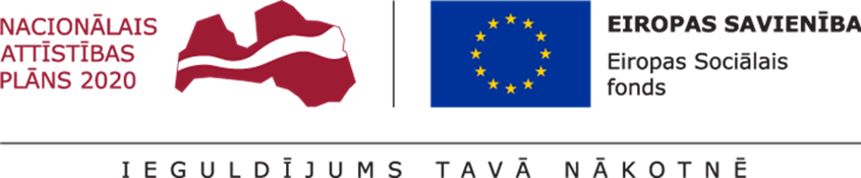 Latvijas pieaugušo izglītības attīstības forums 
“Pieaugušo izglītība šodien un rīt”
2018.gada 22.augusts
Nodarbinātības valsts aģentūras loma darba tirgū un pieaugušo izglītībā
Sistēma un sadarbība
3
Nosaka LM Apmācību komisija (sastāvā sociālie partneri u.c. institūcijas un organizācijas), ņemot vērā darba tirgus aktuālo situāciju, bezdarba statistiku, vakanču statistiku, darba devēju pieprasījumu, darba tirgus prognozes.
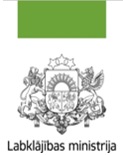 Darba tirgus īstermiņa prognoze
(darba devēju aptauja)
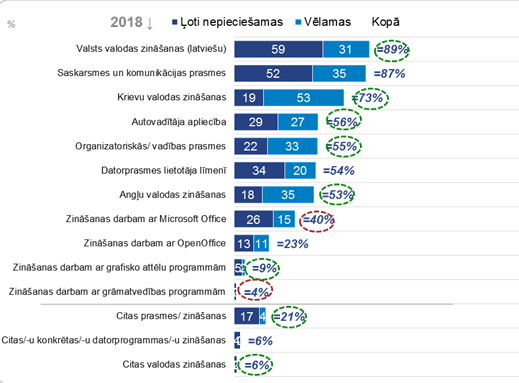 Kur meklēt informāciju
Informācija par izsludinājumiem
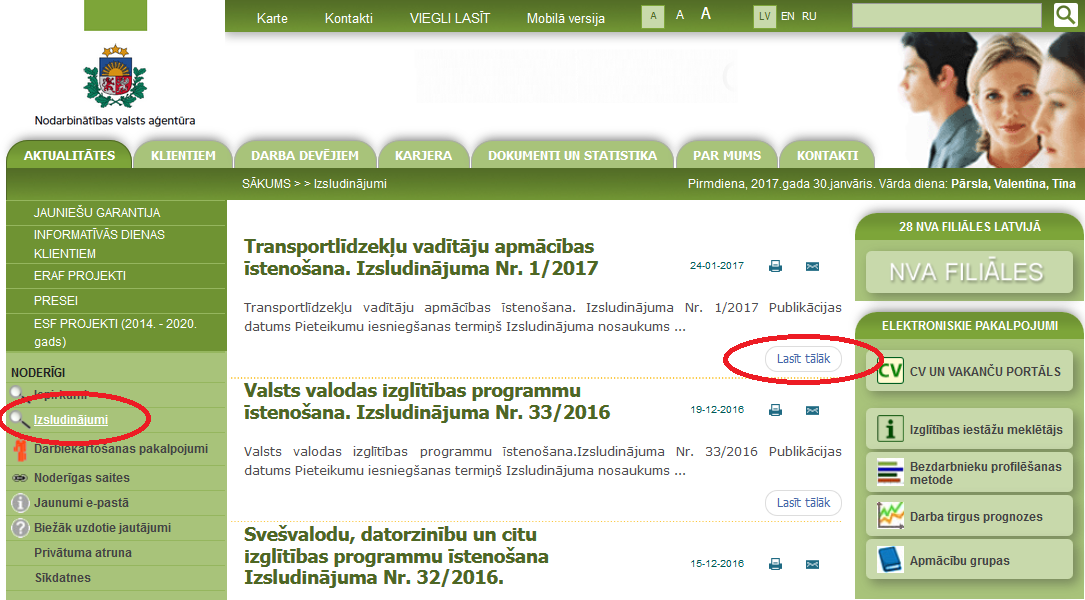 ESF projekts „Atbalsts bezdarbnieku izglītībai” Nr.7.1.1.0/15/I/001
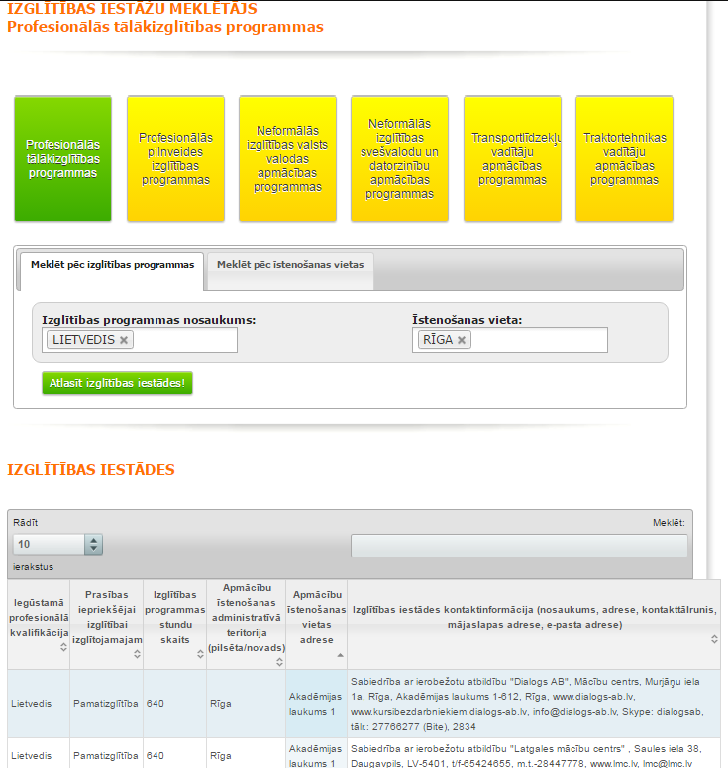 Par projektu
ESF projekts “Atbalsts bezdarbnieku izglītībai”
Īpaši: E-apmācību veicināšana; praktiskā apmācība pie darba devēja. 2018.gadā uzsākts e-apmācību kurss «Finanšu pratība».
- Prasmju pasākumiem 2017.gadā tika izlietoti 14 milj. euro (ES fondu finansējums 11,9 milj. euro un valsts budžeta finansējums 2,1 milj. euro); 
- 2018.gadā plānotais finansējums – 14,7 milj. euro.
Mācību pasākumu īstenošana
2017.  un 2018. gadā
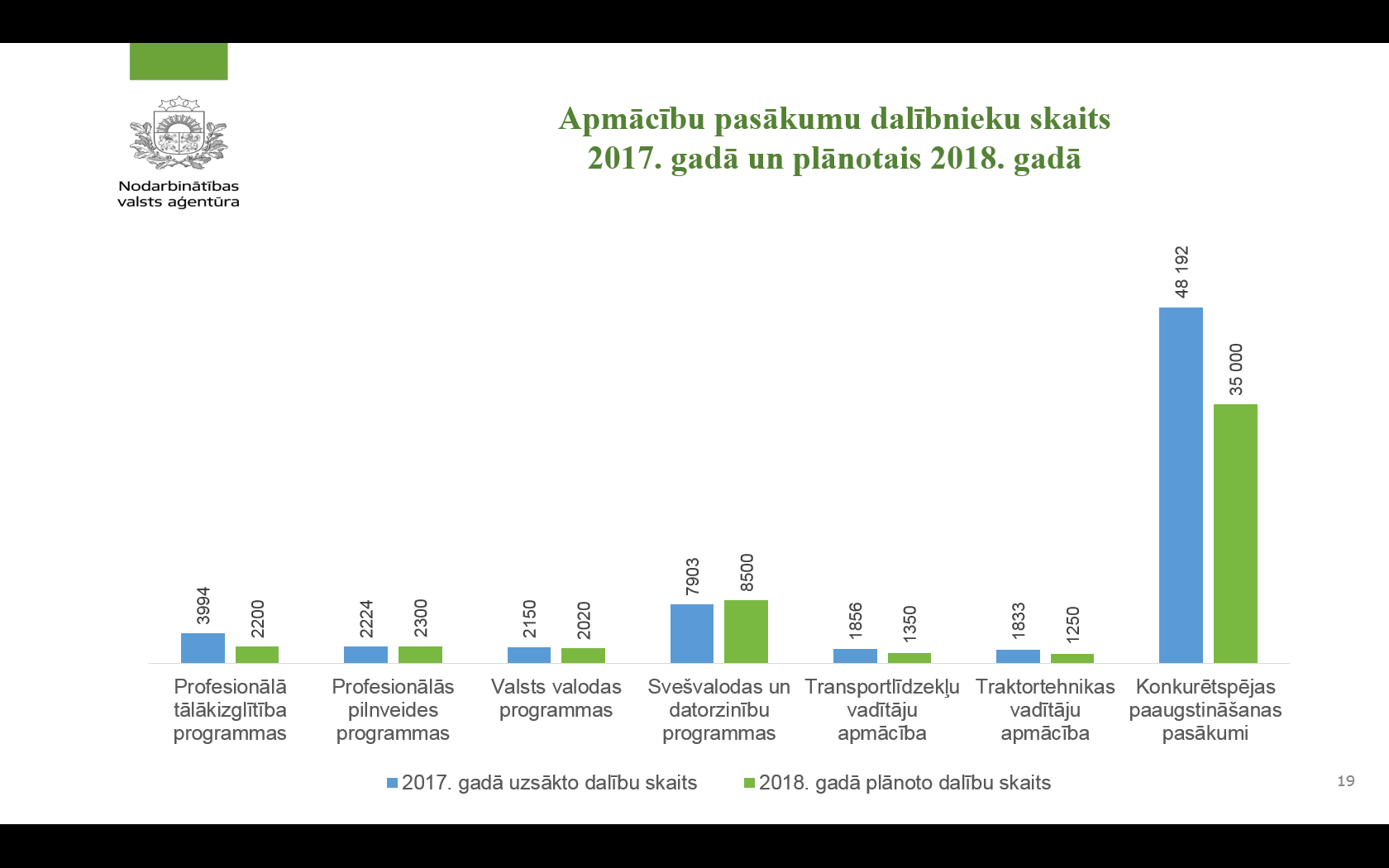 Valsts un pašvaldību skolu iesaiste 2017.gadā
Profesionālajā tālākizglītībā: 9 izglītības iestādes (26 komersanti):
Valsts un pašvaldību skolu iesaiste 2017.gadā
Neformālajā izglītībā un transportlīdzekļu vad.: 18 izglītības iestādes (100 komersanti):
Nosacījumi un ierobežojumi
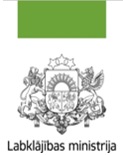 Nosacījumi izglītības iestādēm
Par būtiskiem apmācību īstenošanas nosacījumu pārkāpumiem izglītības iestāde var uz gadu tikt izslēgta no apmācību programmu īstenotāju saraksta (neievērota norēķinu kārtība, nepatiesi sniegta informācija, atkārtoti pārkāpumi u.c.).
Izglītības iestādei ir pienākums atlīdzināt NVA apmācību izdevumus, kas izlietoti to bezdarbnieku apmācībai, par kuriem konstatēts īstenošanas nosacījumu pārkāpums (piemēram, sniegtas nepatiesas ziņas par nodarbību apmeklējumiem u.tml.).
NVA ir tiesīga svītrot izglītības iestādi no izglītības piedāvājumu saraksta gadījumā, ja izglītības iestāde, piedāvājot apmācību pakalpojumus bezdarbniekiem, īsteno negodīgu komercpraksi.
Izglītības iestādei, kas pretendē uz atkārtotu neformālās izglītības programmas valsts valodas apguves īstenošanu NVA apmācību ietvaros, jāatbilst prasībai par pēdējā gada laikā apmācīto personu sekmīgi nokārtota Valsts izglītības satura centra noslēguma pārbaudījuma rādītāja - ne mazāk kā 60 %.
[Speaker Notes: Pedagogu kvalifikācija atbilstoši Ministru kabineta 2014. gada 28. oktobra noteikumos Nr. 662 "Noteikumi par pedagogiem nepieciešamo izglītību un profesionālo kvalifikāciju un pedagogu profesionālās kompetences pilnveides kārtību" noteiktajām prasībām;".]
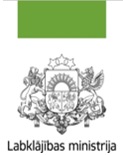 Kvalitātes prasības
Ar grozījumiem Ministru kabineta 2011.gada 25.janvāra noteikumos Nr.75 „Noteikumi par aktīvo nodarbinātības pasākumu un preventīvo bezdarba samazināšanas pasākumu organizēšanas un finansēšanas kārtību un pasākumu īstenotāju izvēles principiem”” noteikti stingrāki izglītības iestāžu atlases kritēriji, kas saistīti ar:
pedagogu kvalifikāciju (izglītības iestādei nepieciešams apliecināt, ka tā spēj nodrošināt kvalificētu personālu apmācību procesa norisei, īstenojot atbilstošās profesionālās izglītības programmas);
infrastruktūras pieejamību (skolu materiāltehniskajai bāzei jābūt pieejamai pasākuma īstenošanas vietās jeb norādītajās adresēs);
programmu akreditācijas ilgumu (izglītības iestādēm, kas īsteno profesionālās tālākizglītības un profesionālās pilnveides programmas, tās īstenotās programmas, kuru apguve tiek piedāvāta bezdarbniekiem, ir akreditētas uz 6 gadiem);
izglītības iestāžu pieejamību personām ar invaliditāti (izglītības iestādēm iespēju robežās ir jānodrošina bezdarbniekiem ar invaliditāti apgūt piedāvātās profesionālās izglītības programmas).
[Speaker Notes: Pedagogu kvalifikācija atbilstoši Ministru kabineta 2014. gada 28. oktobra noteikumos Nr. 662 "Noteikumi par pedagogiem nepieciešamo izglītību un profesionālo kvalifikāciju un pedagogu profesionālās kompetences pilnveides kārtību" noteiktajām prasībām;".]
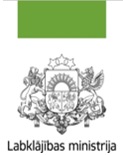 Izaicinājumi
Izglītības tirgus konsolidācija un konkurence
Izglītības satura atbilstība aktuālajām tendencēm
Pedagogu kvalifikācija 
Materiāli-tehniskās bāzes atbilstība 
Izglītības iestāžu pieejamība personām ar invaliditāti
Izglītības iestāžu gatavība sabiedrības un darbaspēka novecošanās tendencēm
Paldies, ka klausījāties!
www.lm.gov.lv
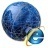 @Lab_min
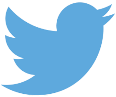 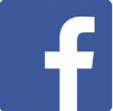 Latvijas Republikas Labklājības ministrija
labklajibasministrija
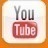